Scoping canvas
Team:
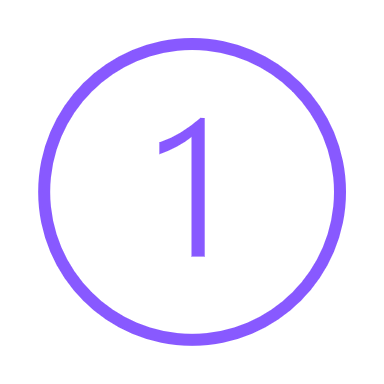 The challenge: how might we…
The challenge is human and subjective. Understanding human behaviour is key to project success. 
Project is geared towards discovery and not towards short term delivery. 
Challenge does not dictate solution space or user needs/ problems space. 
Challenge space is narrow enough to enable more depth than breath during discovery
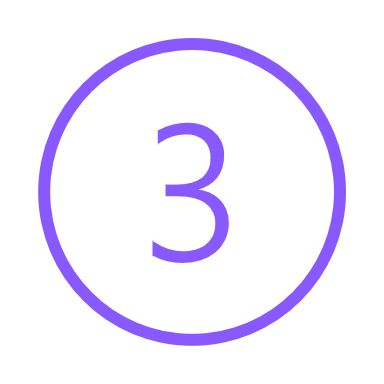 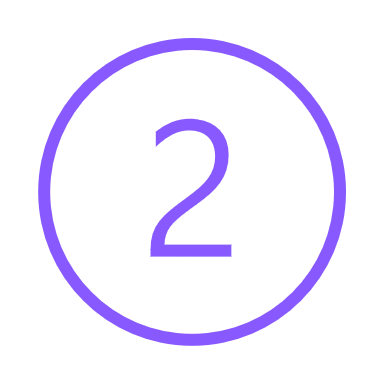 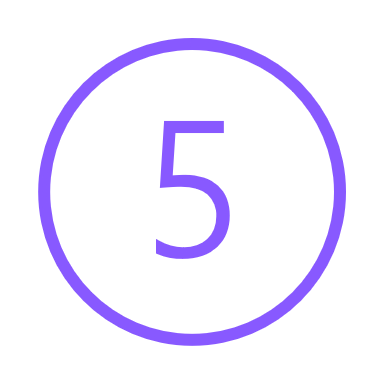 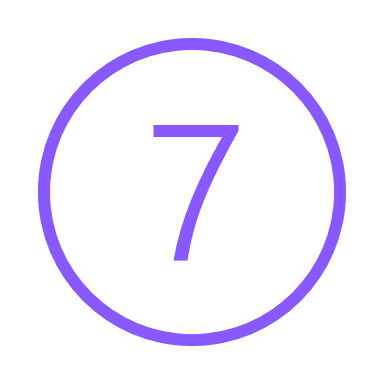 Assumptions
Target group(s)
Goal/Success
Why this challenge?
How did the team come up with this challenge? 
Why is this challenge important for the team? What are the strategic ambitions behind this challenge?
Who do you want to create value for? 
Do you know the target group well (their needs, motivations, ambitions etc.)? Have you made a persona for the target group?
What are the underlying assumptions/ hypothesis that lead us to do this project?
What is it you want to achieve with this project? What would be successful, concrete outcomes for you?
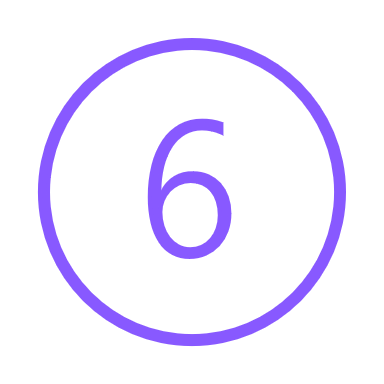 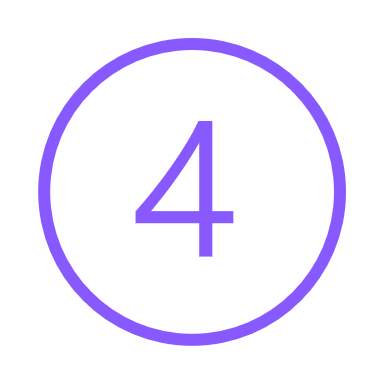 Questions
Current situation
How is the target group(s) dealing with the problem now?
Which other stakeholders might be affected for better or worse?What value do you want to create and for who? Are there other stakeholders addressing the problem?
What are some questions we want to address? What are some unknowns we want to find out more about?
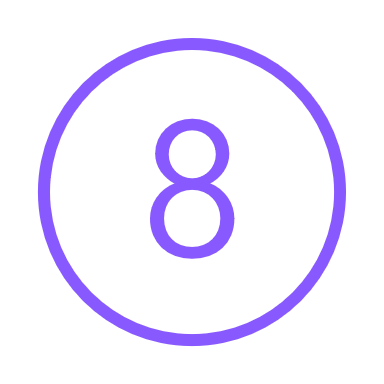 Related initiatives & resources
Are there any projects which recently explored similar business areas/challenges? Do you have any market research/reports done which could support your project scope, project design and planning? What are some insights, facts we already know that can guide the team to better understand the challenge? Who should we speak to that’s sitting on insights, expertise, experiences that are valuable for our challenge? How will our proposed solution fit in the current context and with other stakeholders work?